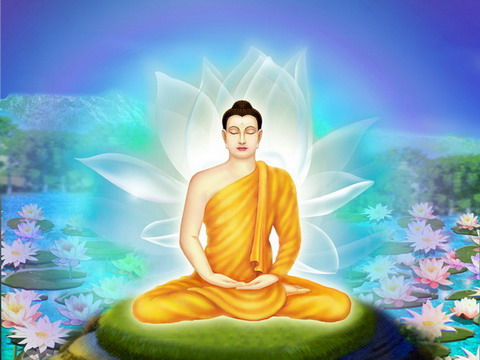 ด้านพฤติกรรม ครู ผู้บริหารโรงเรียน 
และนักเรียน ๕ ประการ
๓.๑ รักษาศีล ๕
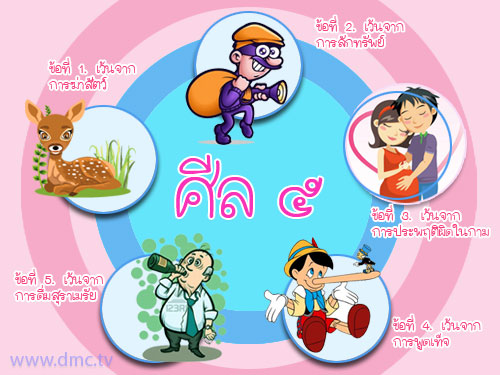 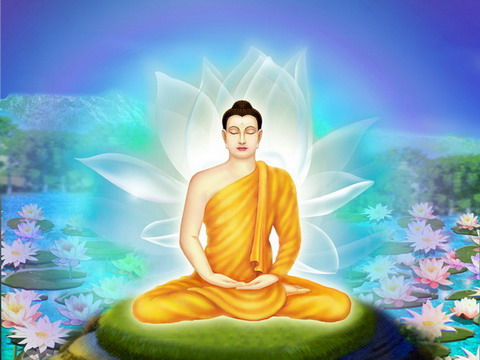 ๓.๒ ยิ้มง่าย ไหว้สวย กราบงาม
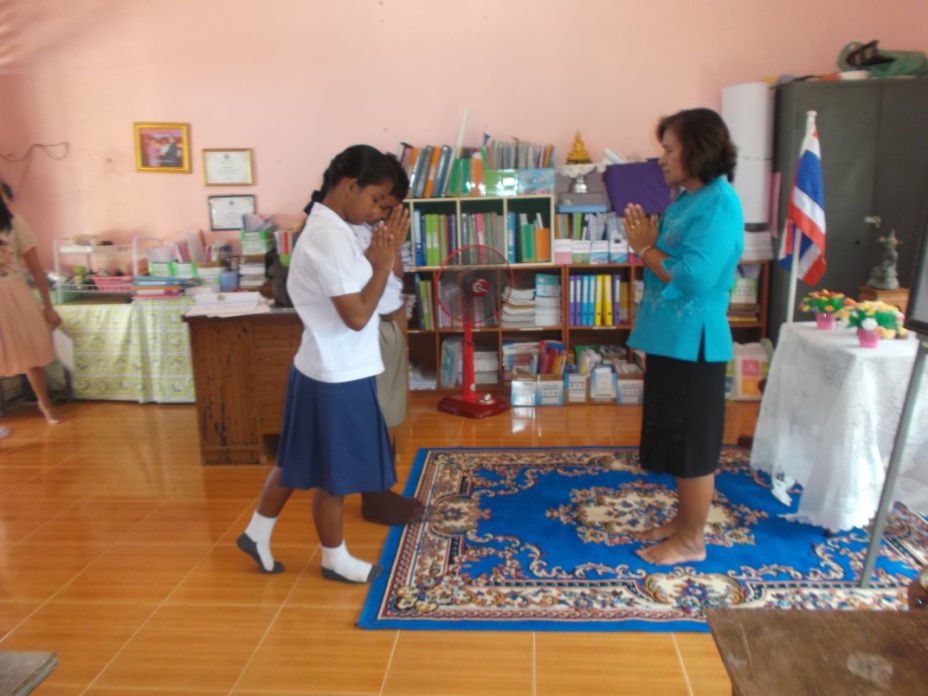 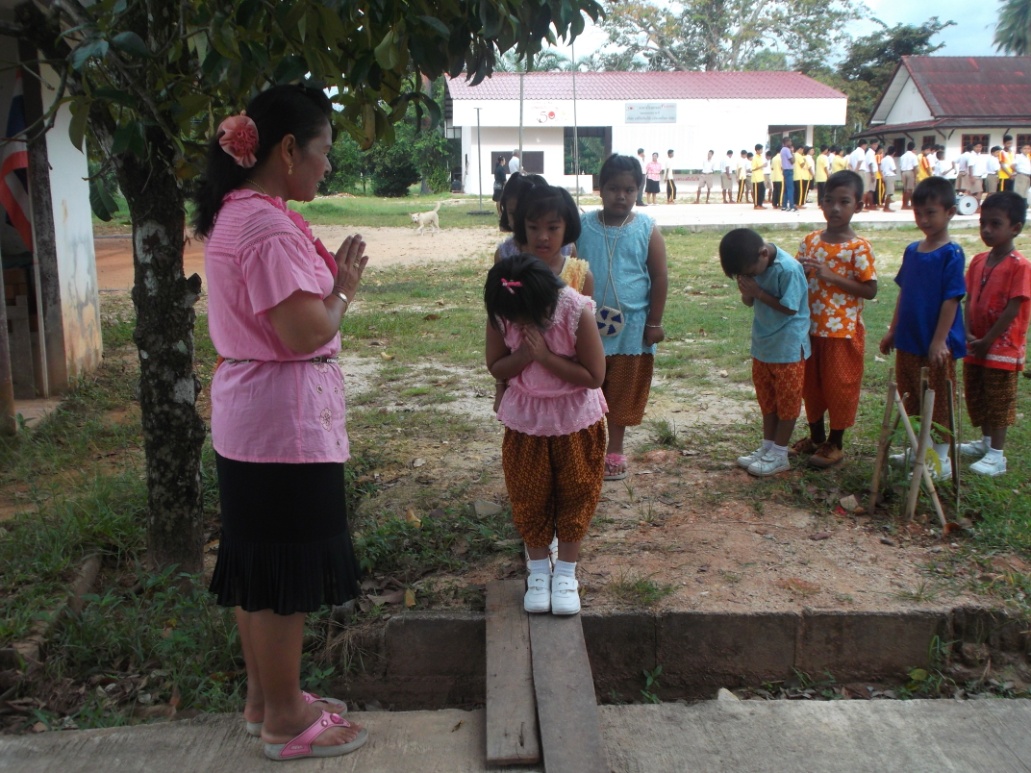 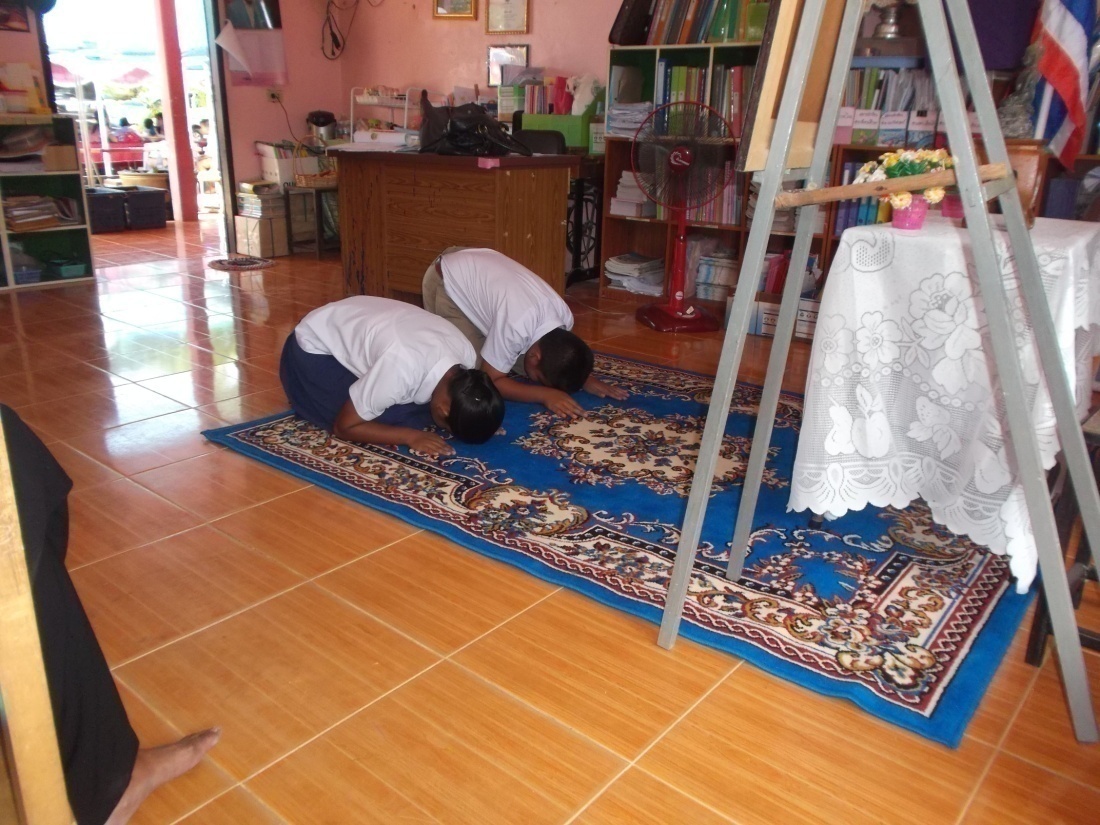 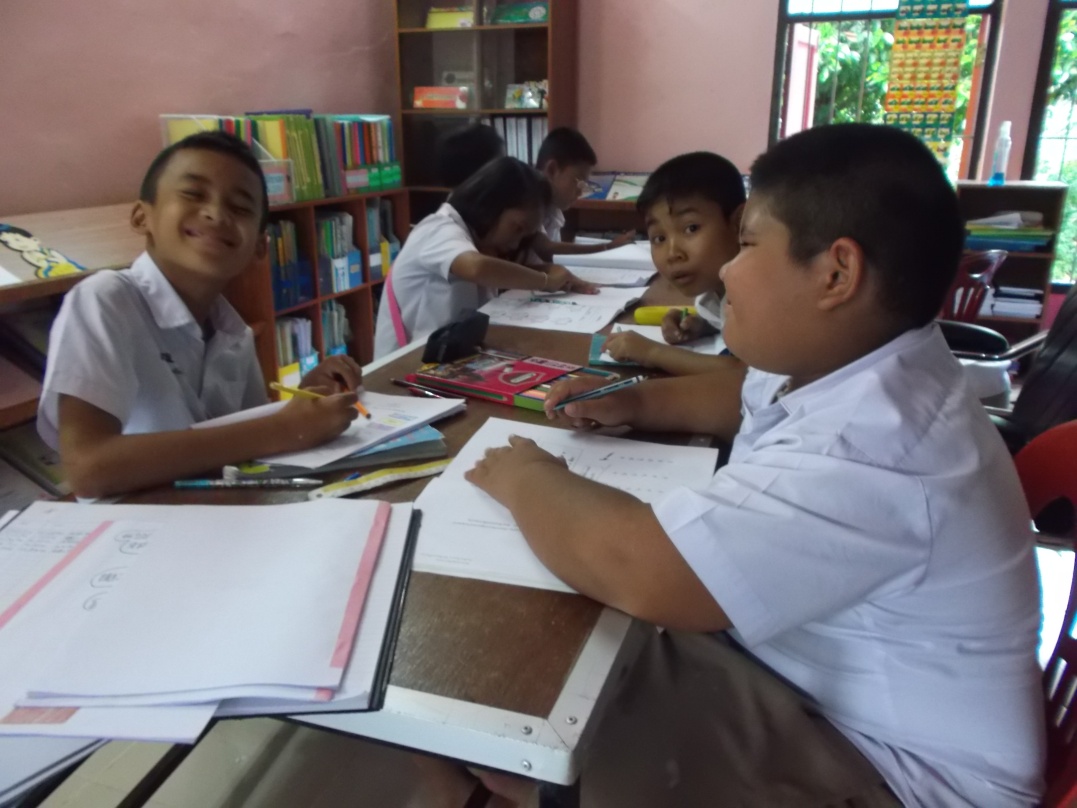 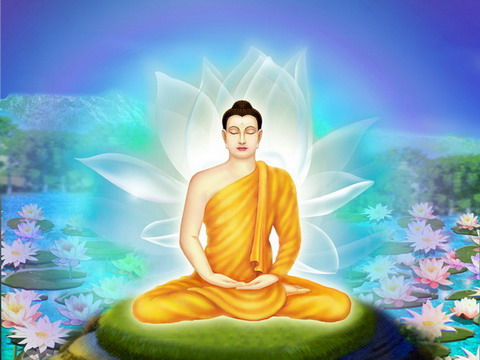 ๓.๓ ก่อนรับประทานอาหารจะมีการพิจารณาอาหาร รับประทานอาหารไม่ดัง ไม่หก ไม่เหลือ
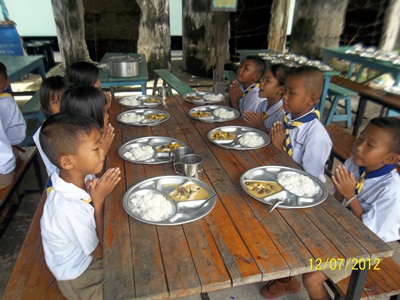 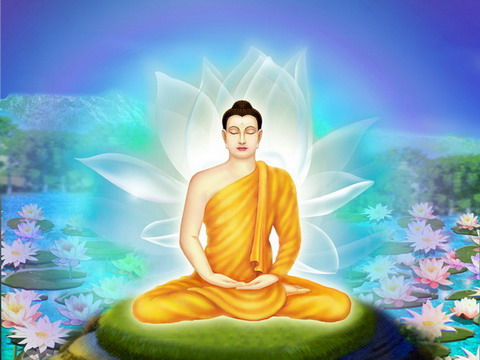 ๓.๔ ประหยัด ออม ถนอมใช้เงินและสิ่งของ
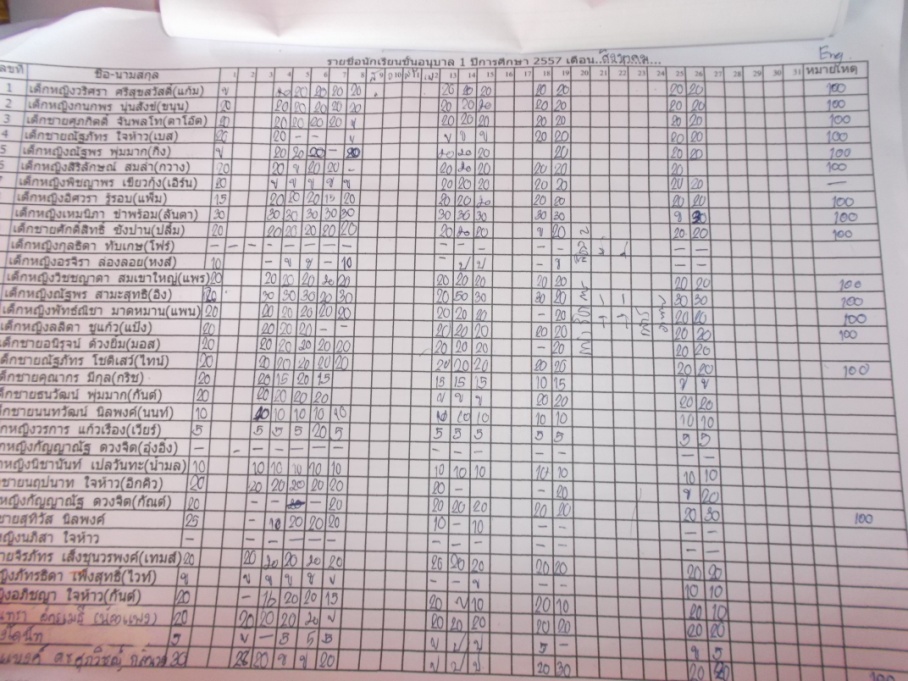 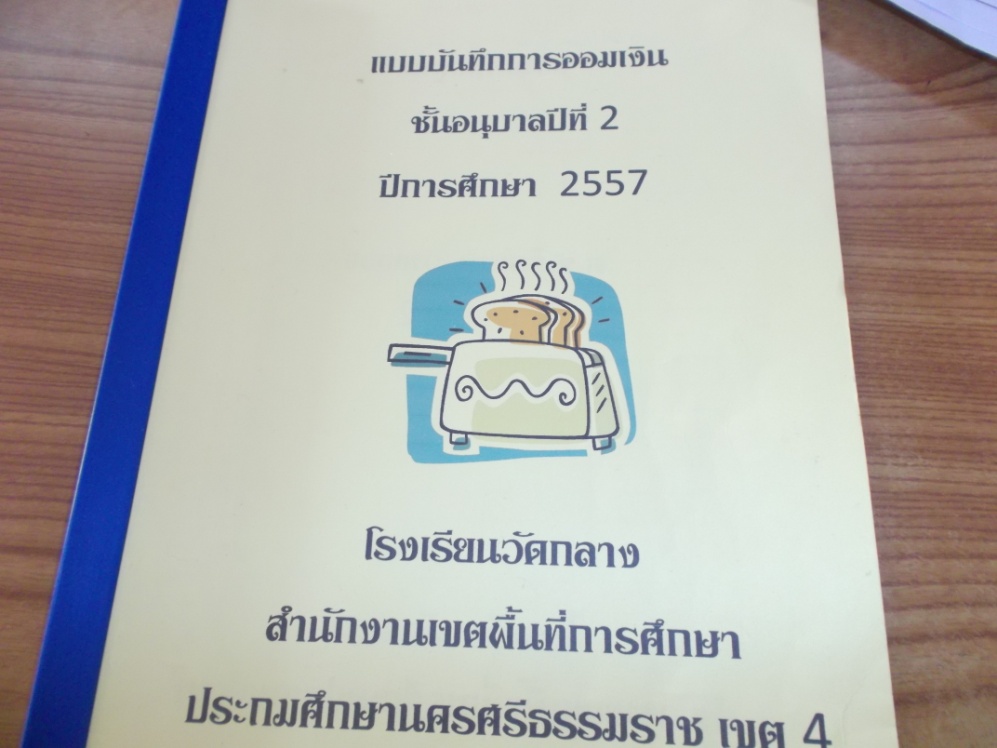 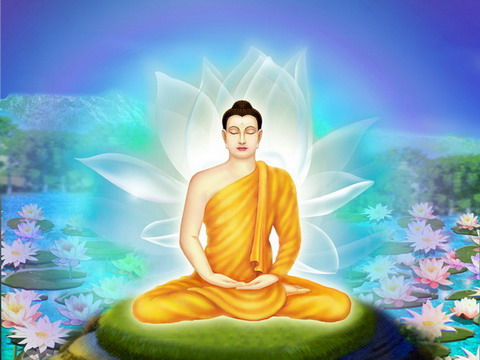 ๓.๕ มีนิสัยใฝ่รู้ สู่สิ่งยาก
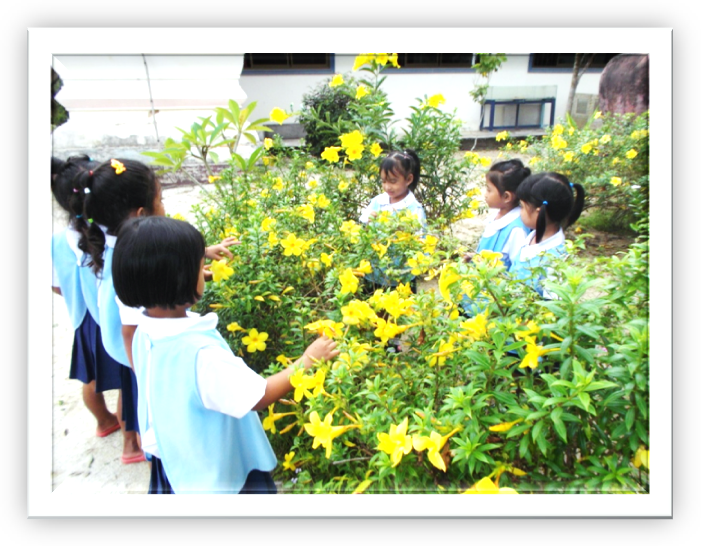 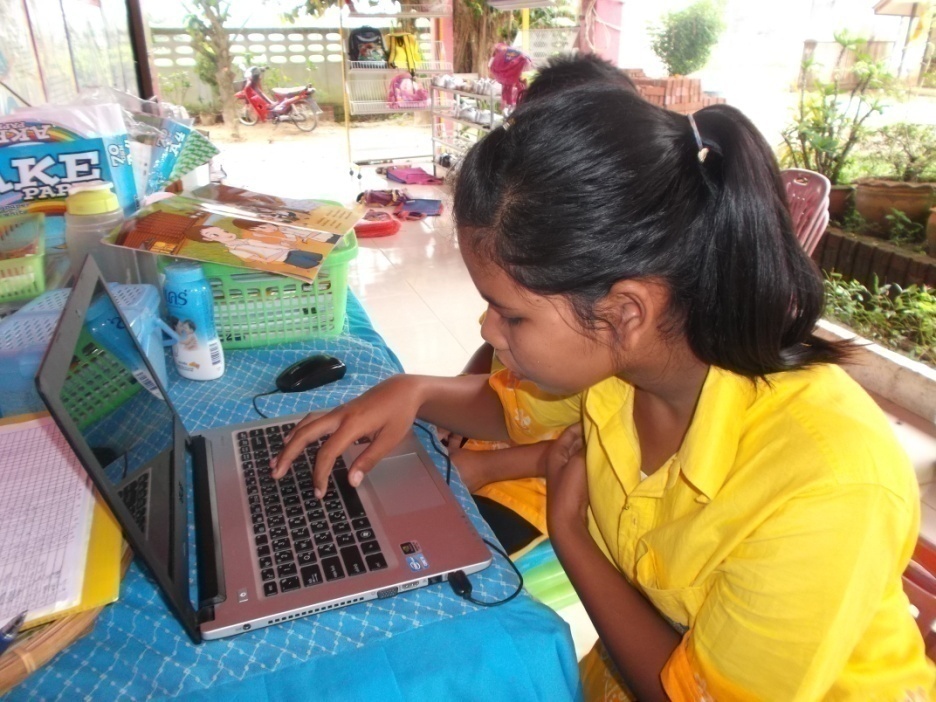 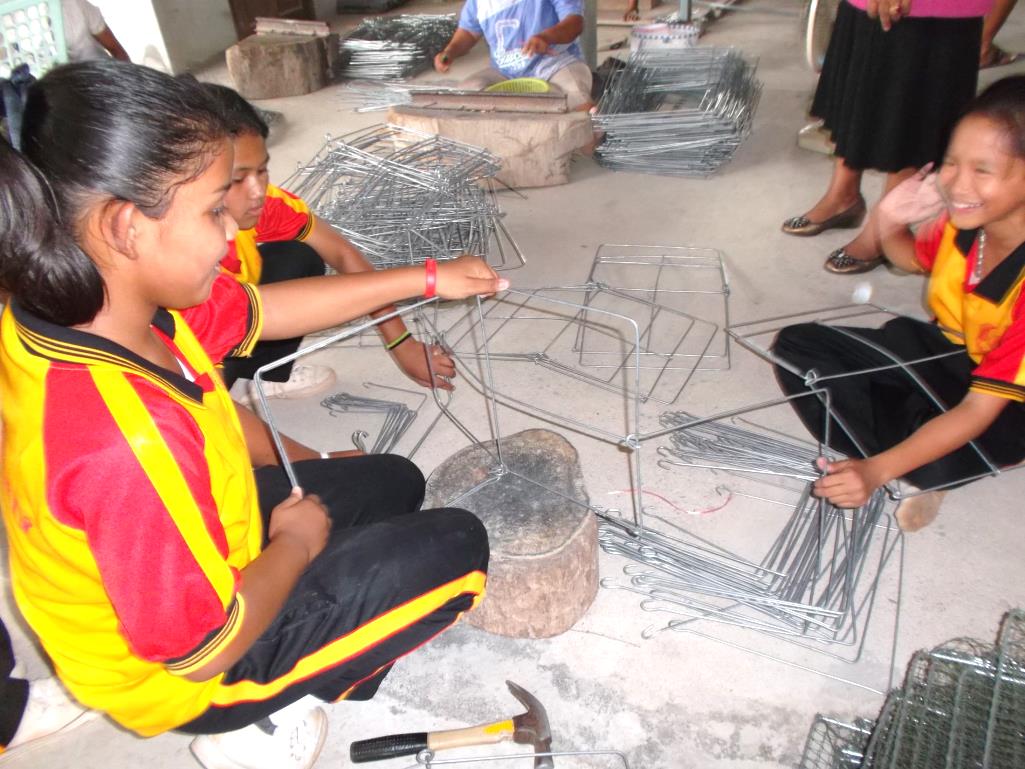 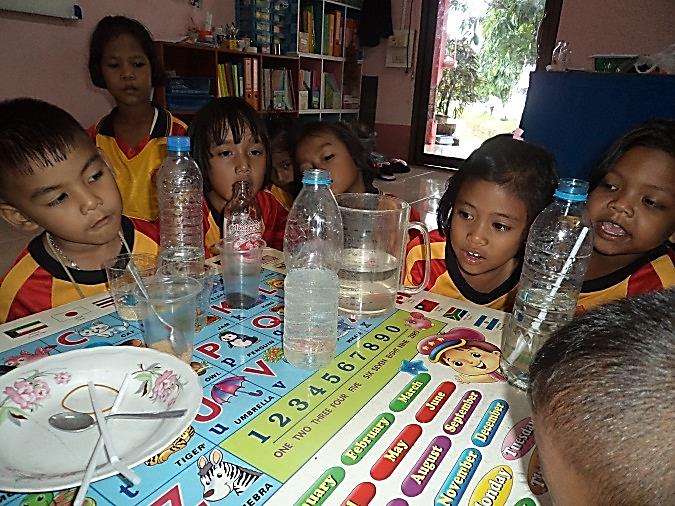